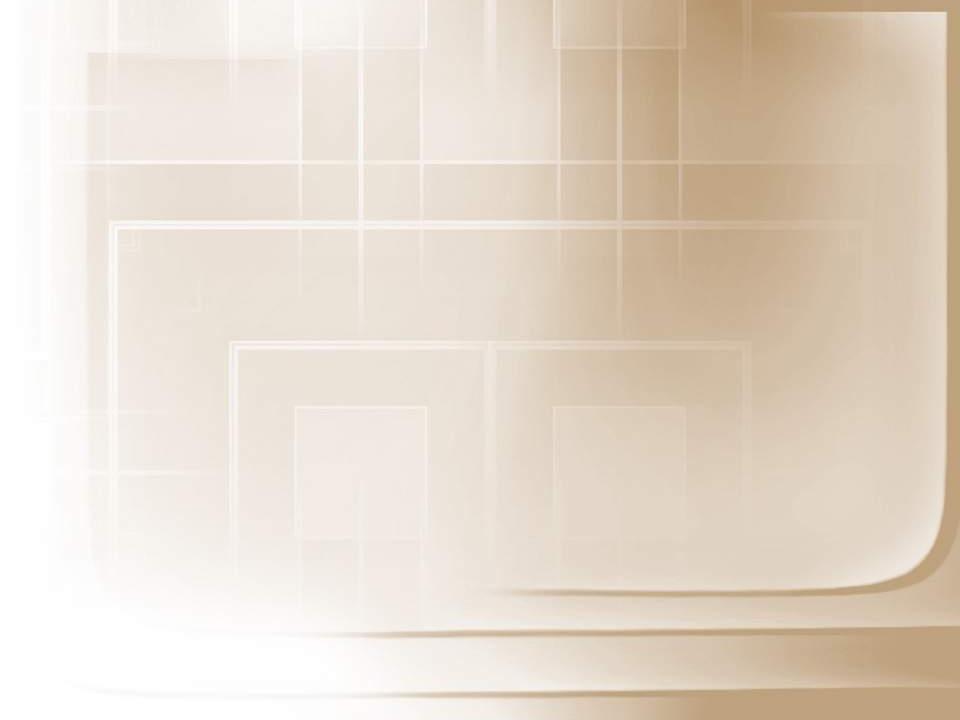 13.12. 2012
Проверочная работа
Тема: Винегреты
Группа П 2-4
Мастер п\о Богданова А.А.
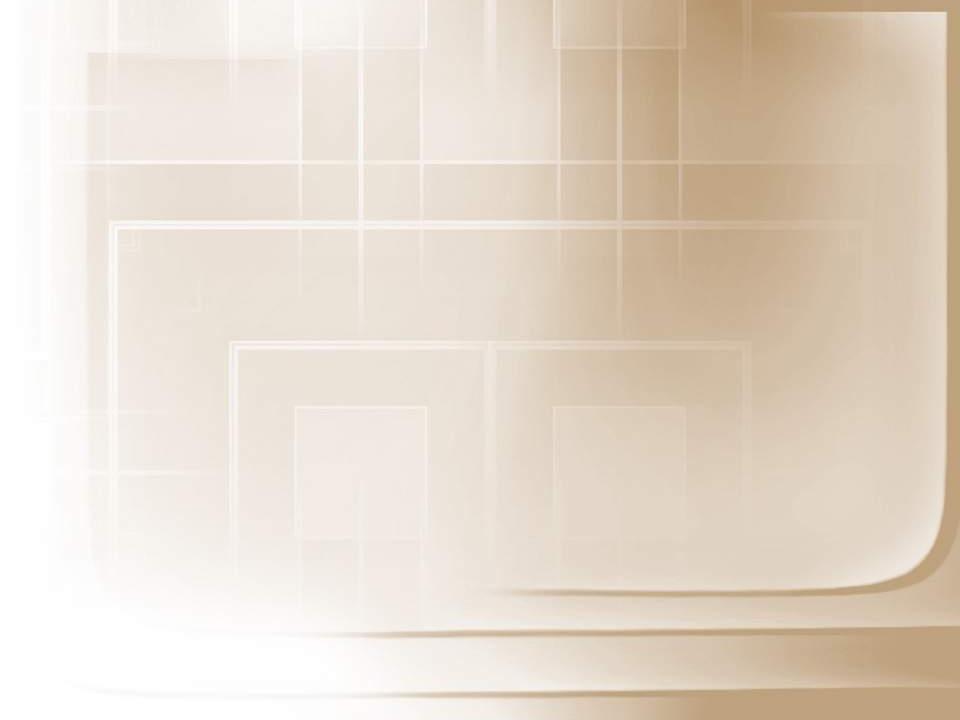 Отгадайте, о какомблюде пойдёт речь
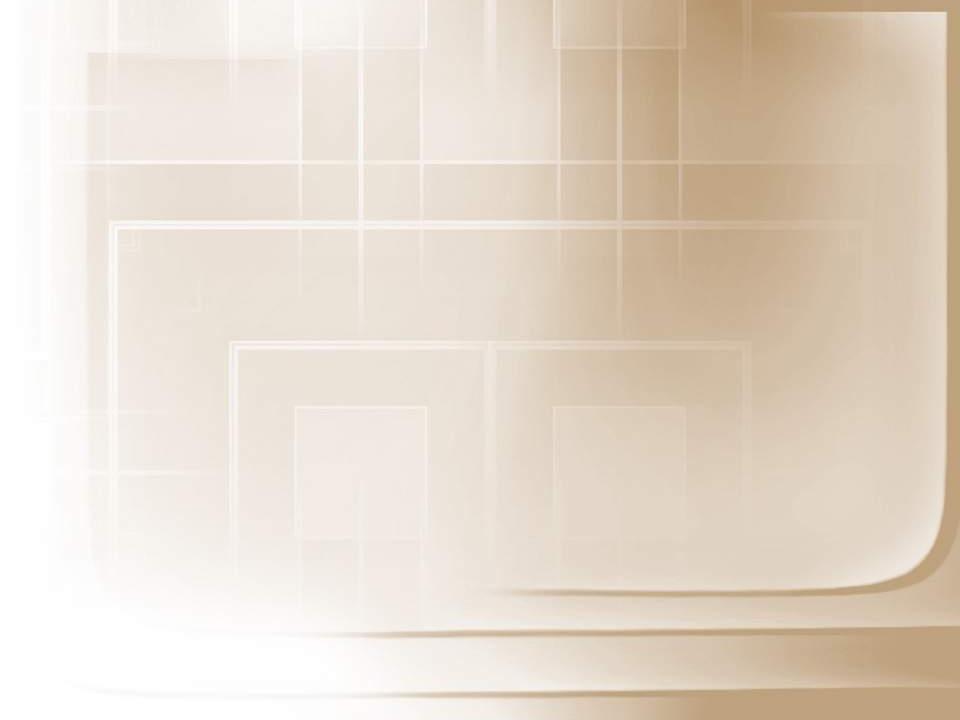 Его ещё называют                                                  «русским салатом»
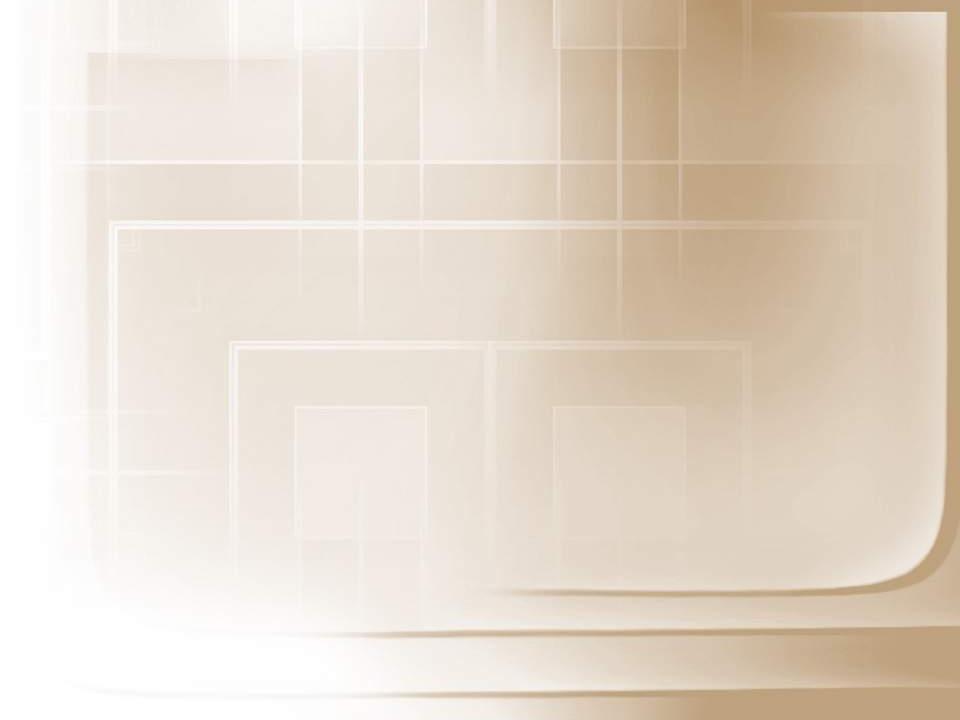 Отлично!
В…негрет
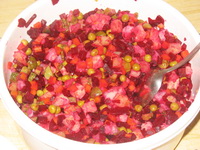 Е
И
или
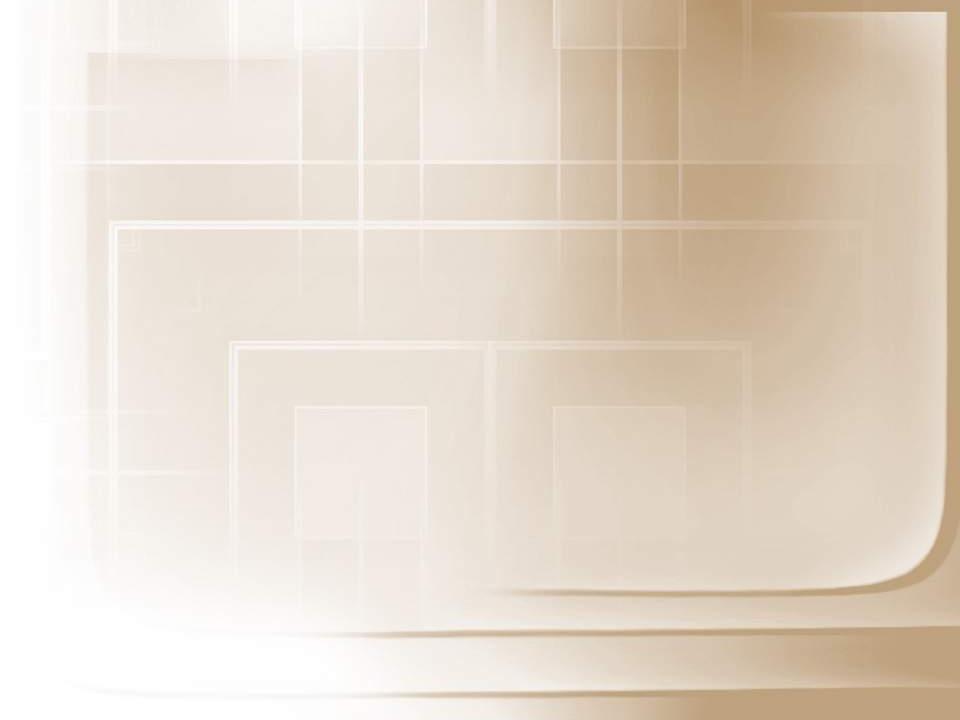 План урока:
1. Историческая справка;
2. Технология приготовления;
3. Требования к качеству
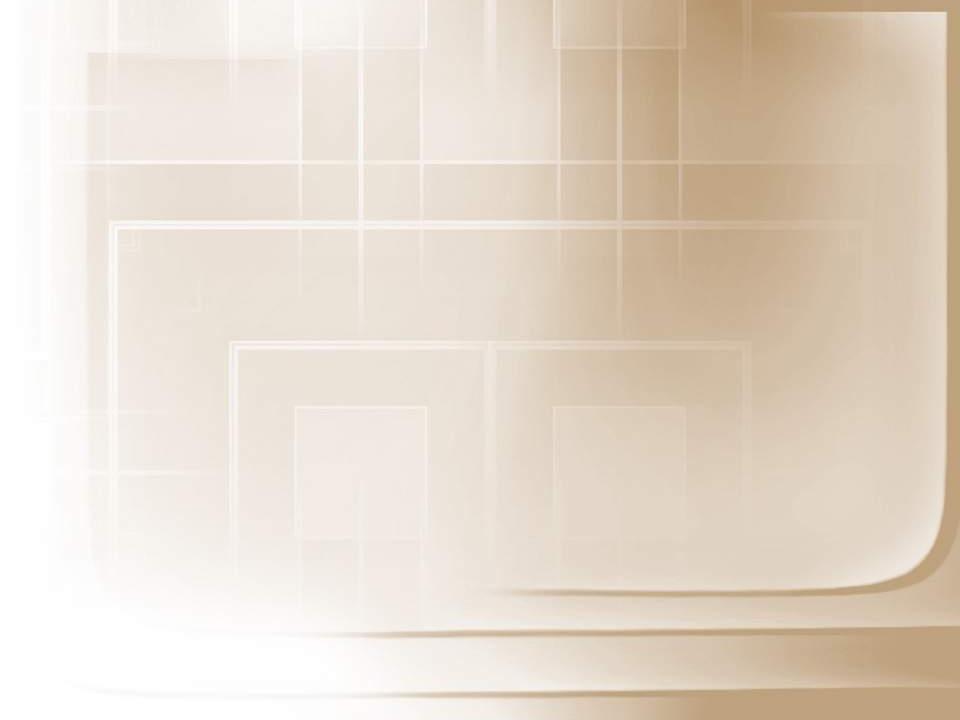 Что вы знаете о винегретах?
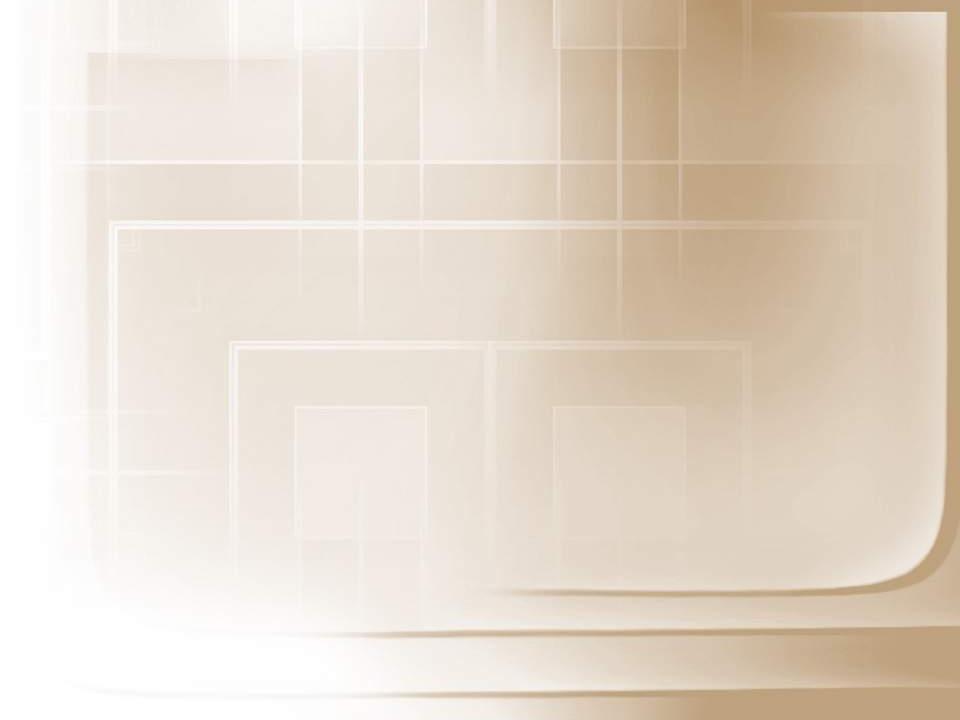 ВИНЕГРЕТЫ (от фр. vinaigre — уксус; vinaigre — то, что сбрызнуто уксусом) - салаты из варёных овощей, солёных огурцов и репчатого лука, заправленные салатной заправкой или майонезом.
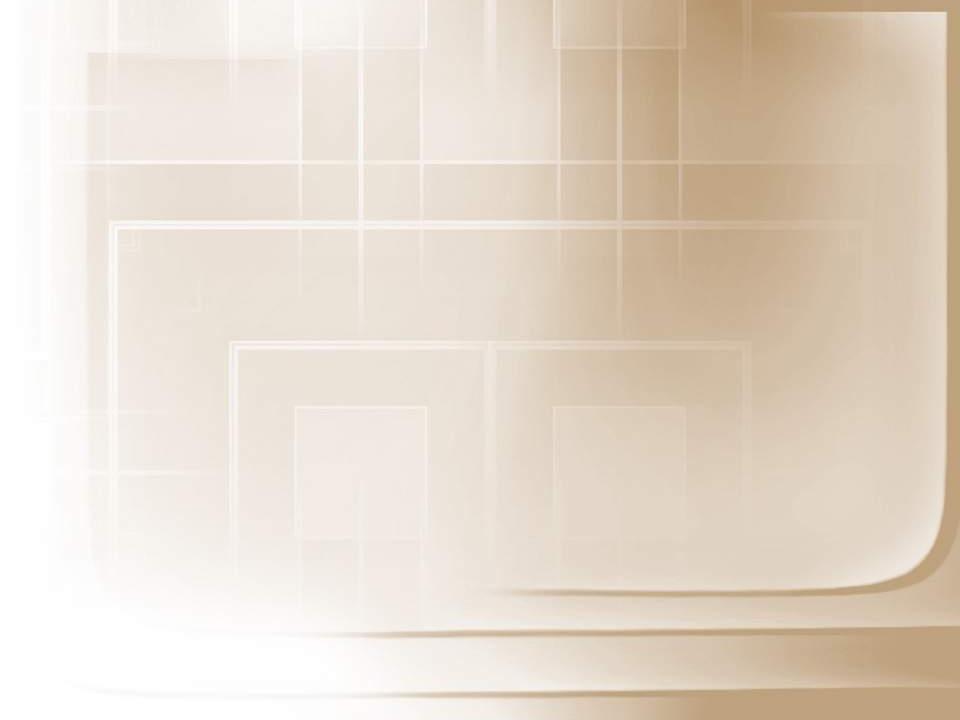 Историческая справка.
Название "винегрет" появилось в царствование Александра I. Работавший в дворцовой кухне знаменитый французский повар Антуан Карем, наблюдая за работой русских поваров, заинтересовался приготовлением неизвестного ему салата. Увидев, что готовое блюдо повара поливают уксусом, Карем, указывая на него, спросил: "Винегр?" (по-французски vinaigre - уксус). Поварам показалось, что он произнес название блюда, и они согласно закивали головами: "Винегрет, винегрет..." Так в царском меню появилось новое название блюда, которое, выйдя за пределы дворца, упростилось до неузнаваемости и скоро стало обычной закуской русских людей.
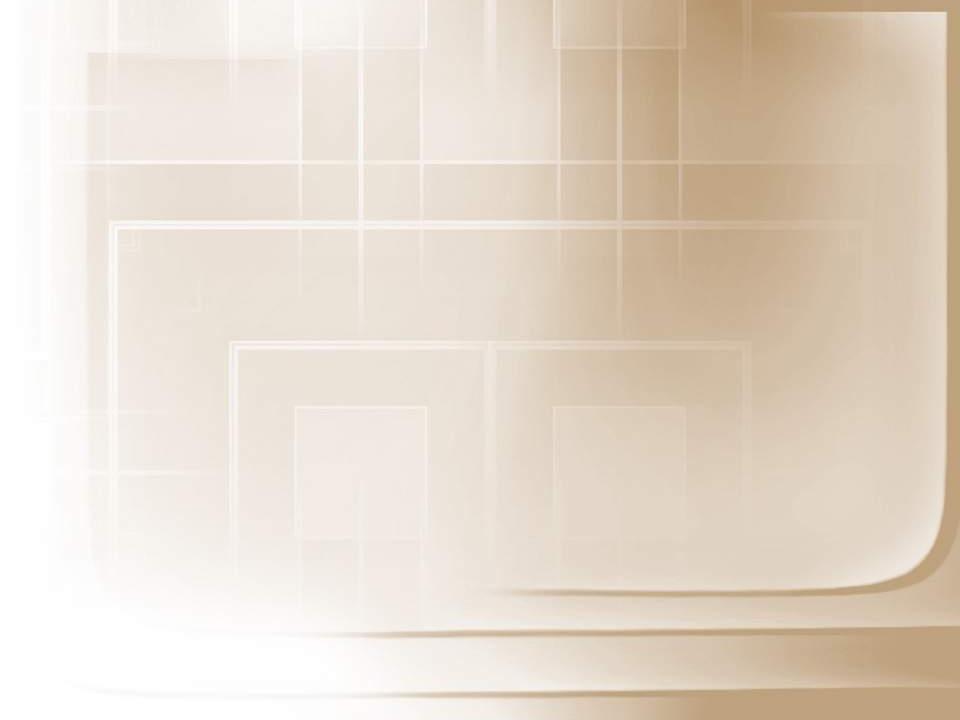 Несмотря на кажущуюся простоту и непритязательность, винегрет и выглядит замечательно, и вкус у него отменный, и пользы для здоровья, особенно в зимнее время, от него много.
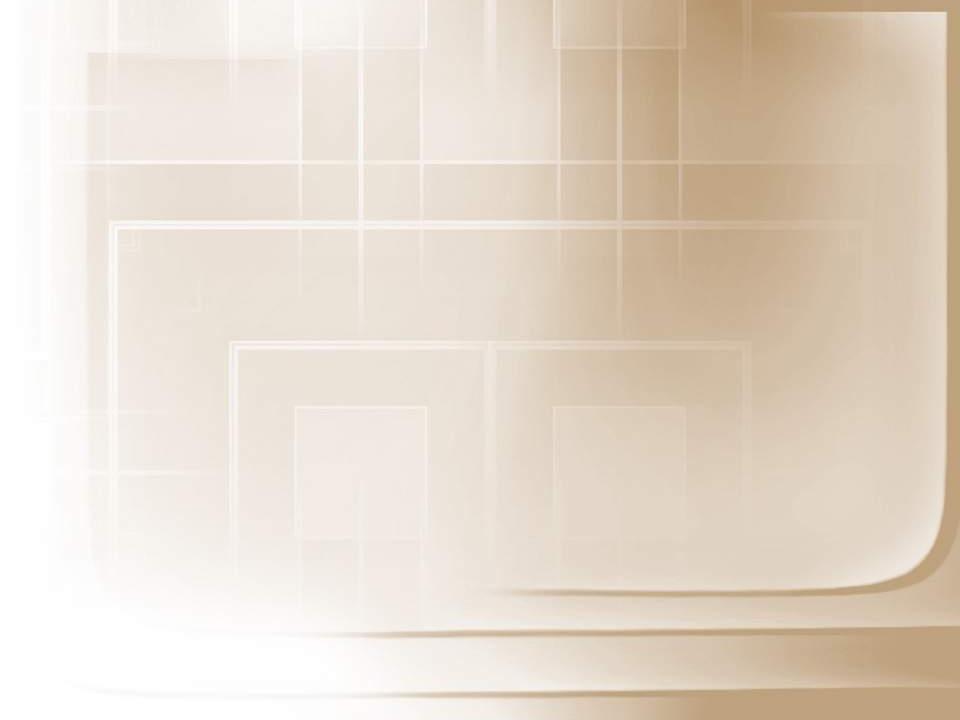 Рецептура винегрета 
овощного, г:
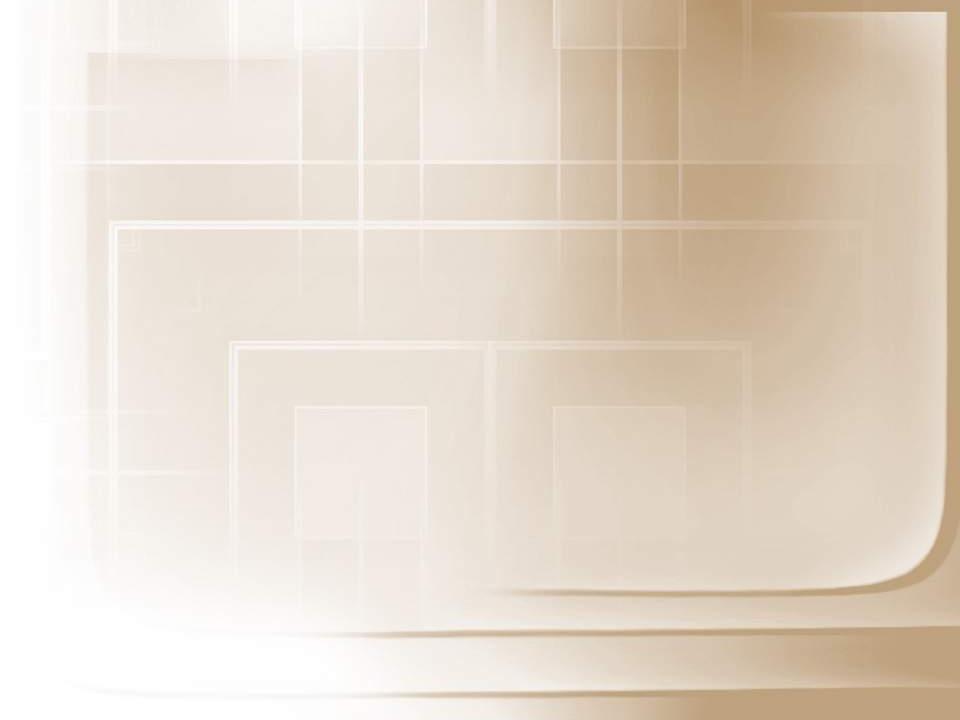 Приготовление 
винегрета овощного
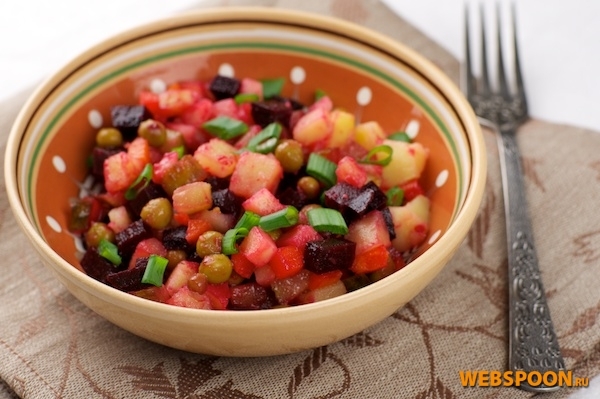 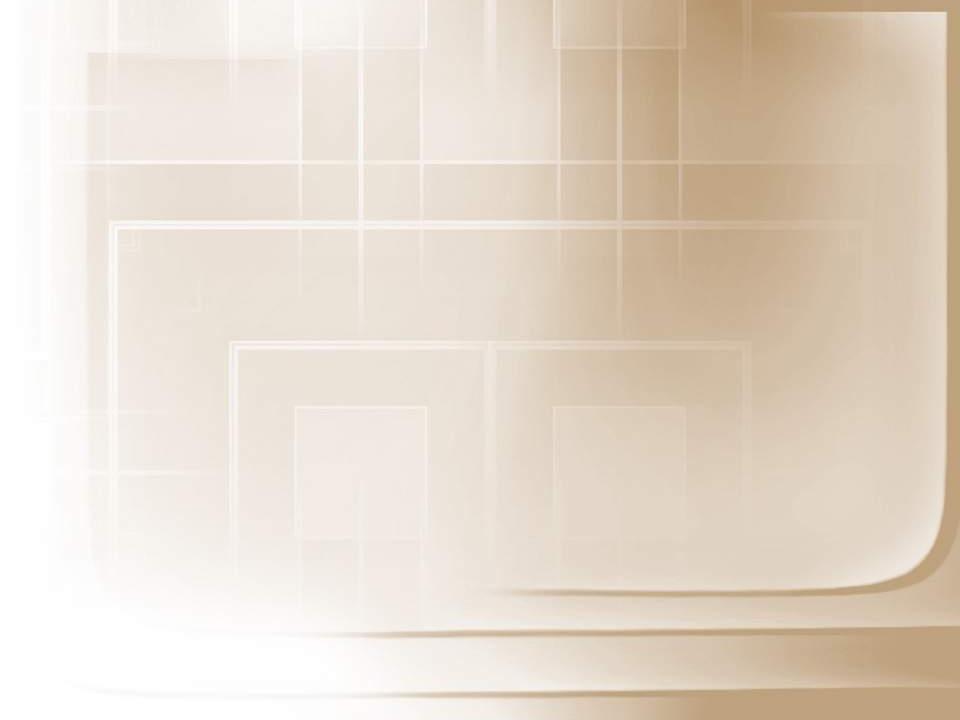 Продукты для винегрета
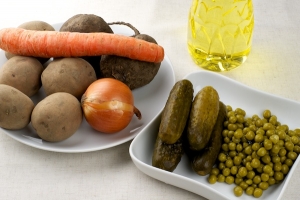 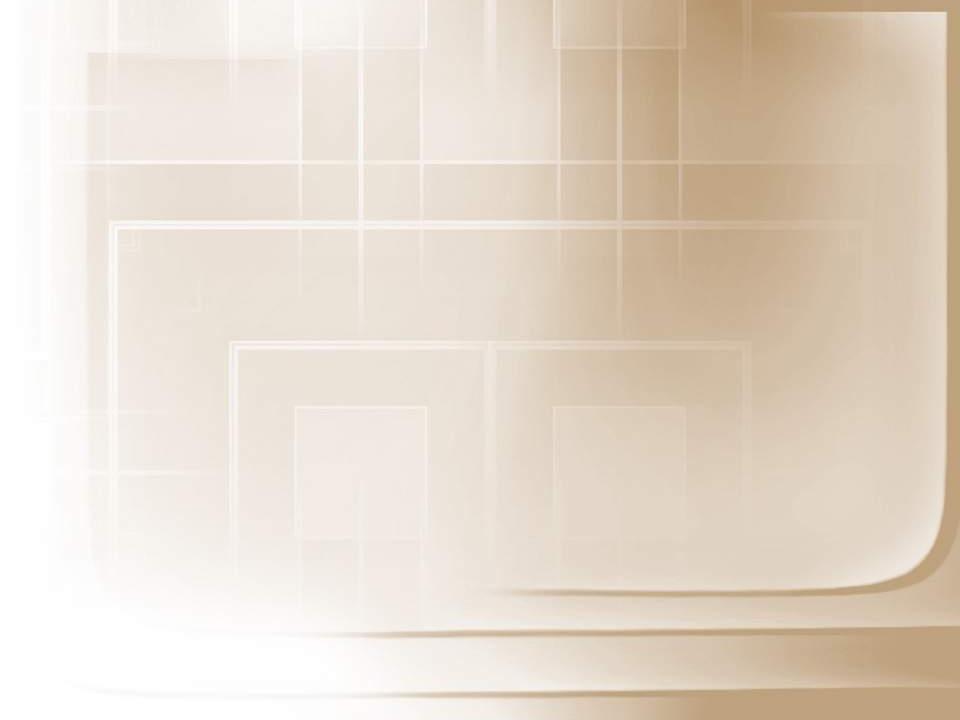 Шаг 1
Картофель и морковь хорошо промывают и                                               варят  до готовности 20-25 минут.
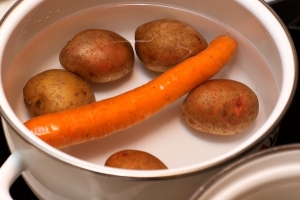 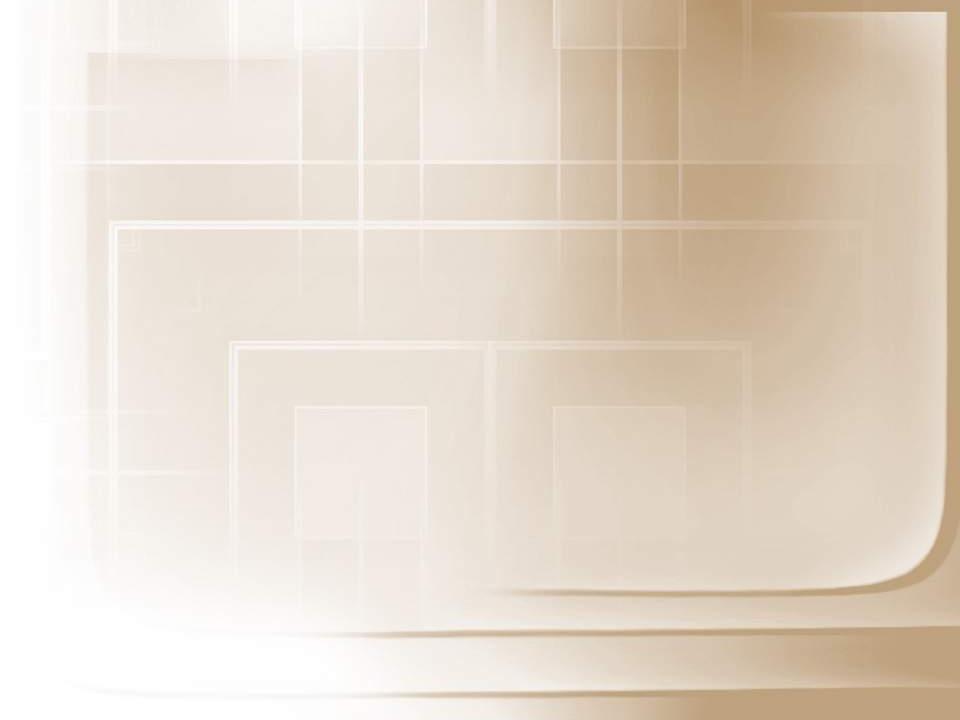 Шаг 2
Свёклу промывают щёткой и варят 60-75 минут.
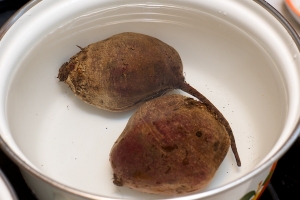 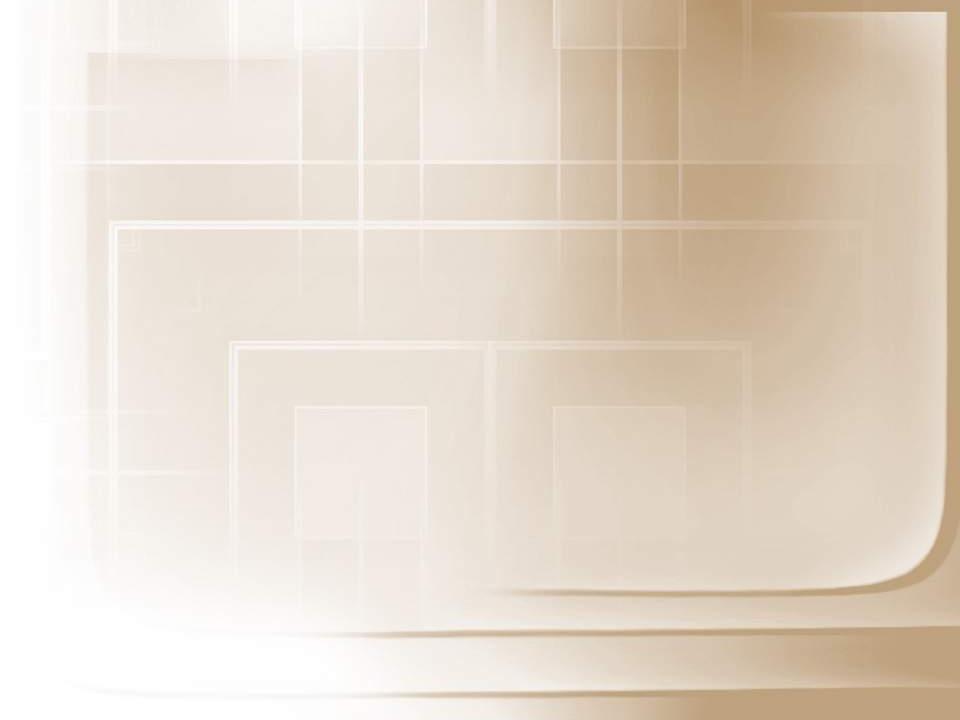 Шаг 3
Варёные овощи охлаждают.
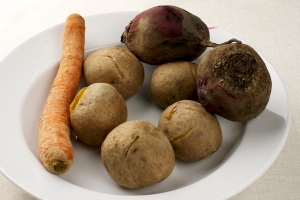 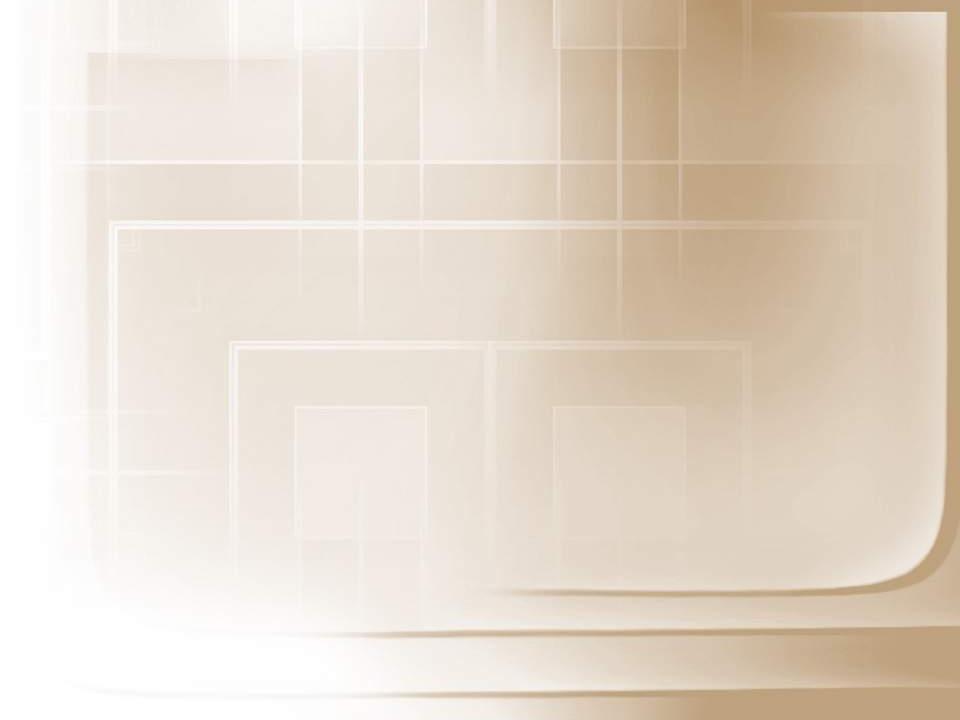 Шаг 4
... очищают и нарезают ломтиками или кубиками.
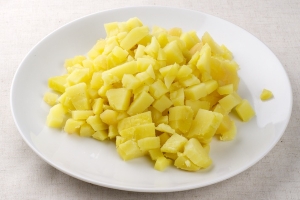 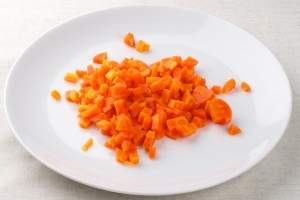 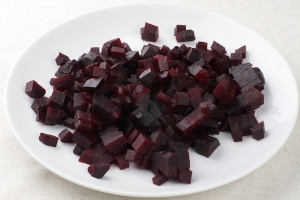 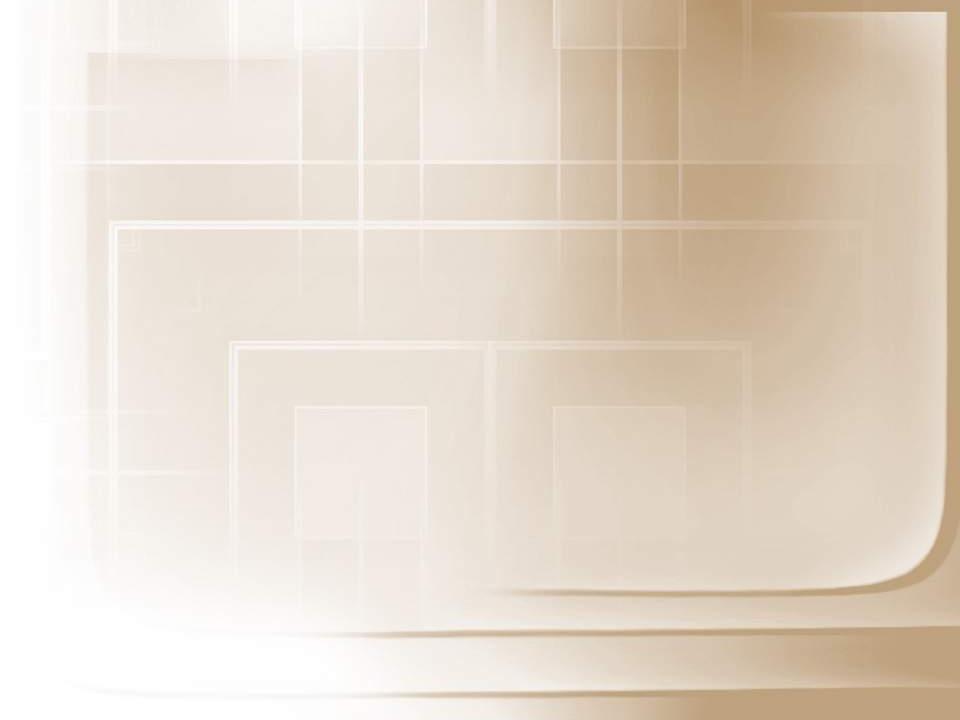 Шаг 5
Лук нарезают мелкими кубиками.
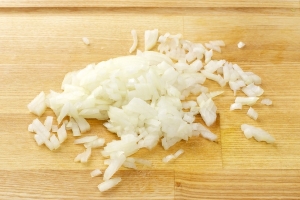 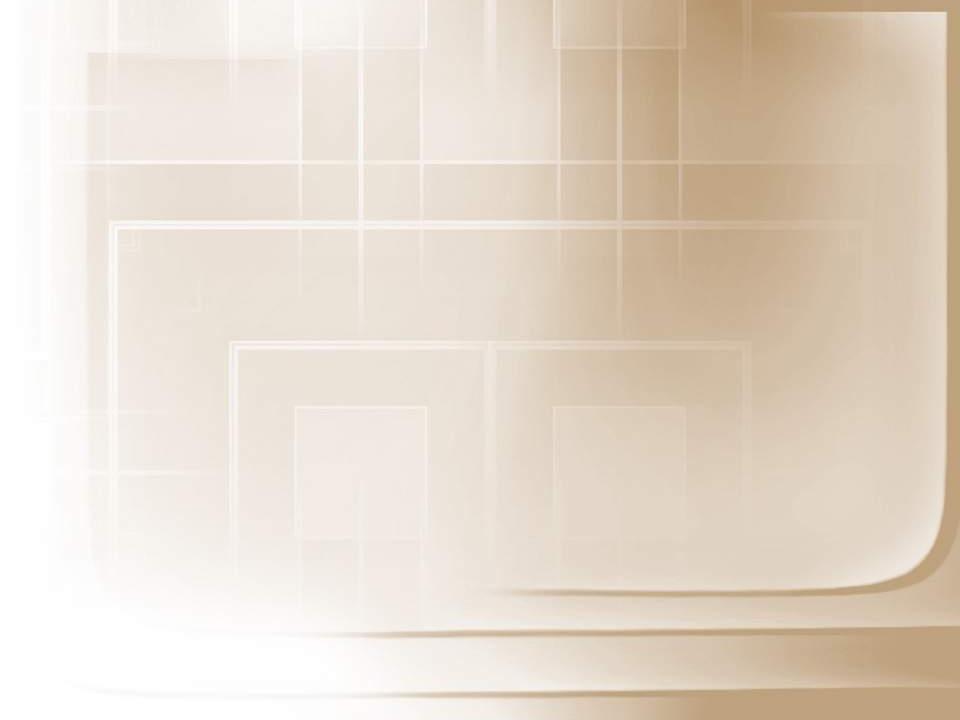 Шаг 6
Солёные огурцы нарезают ломтиками или кубиками.
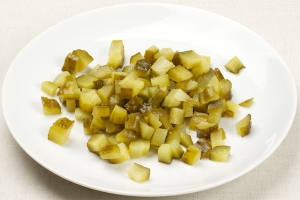 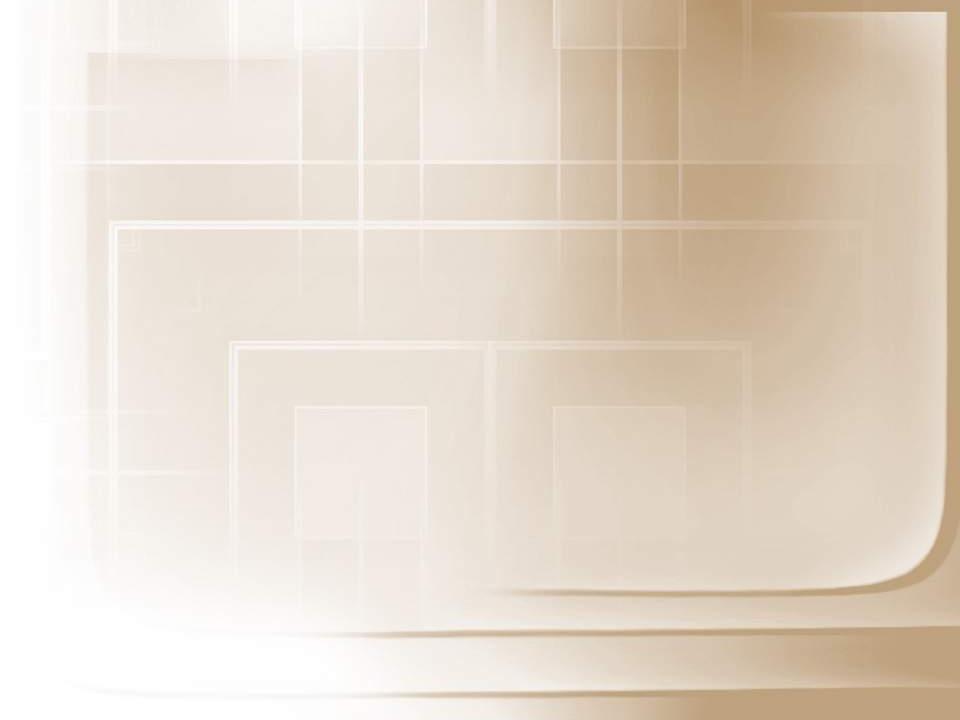 Шаг 7
Овощи соединяют и добавляют зелёный горошек.
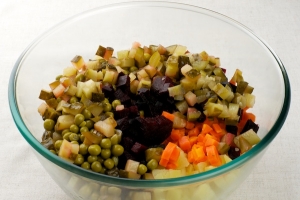 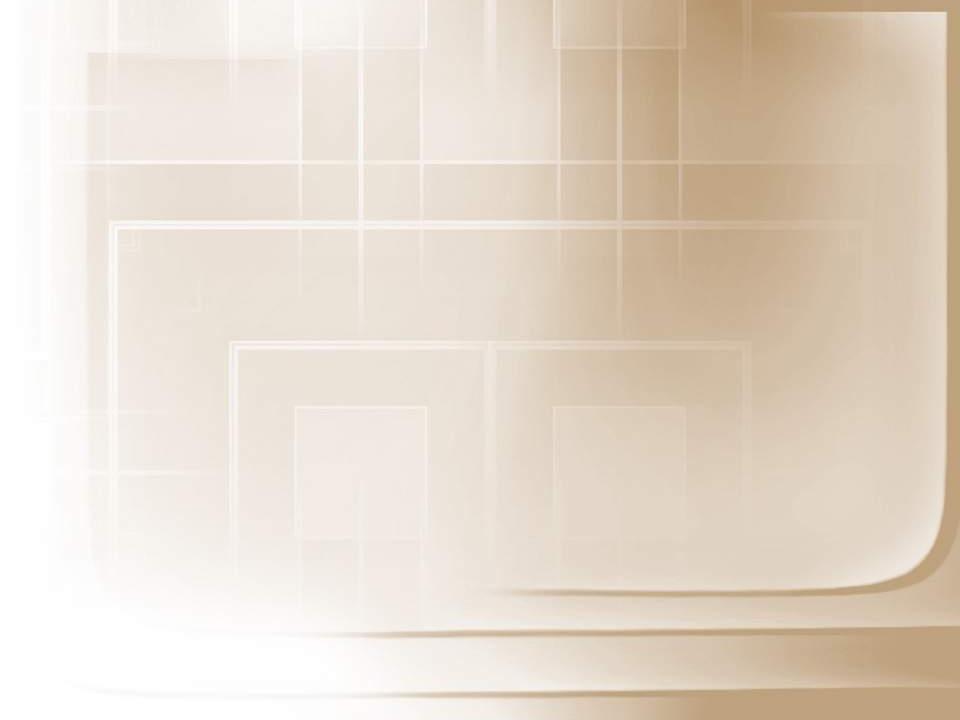 Шаг 8
Вводят салатную заправку или майонез и перемешивают.
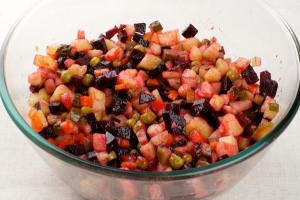 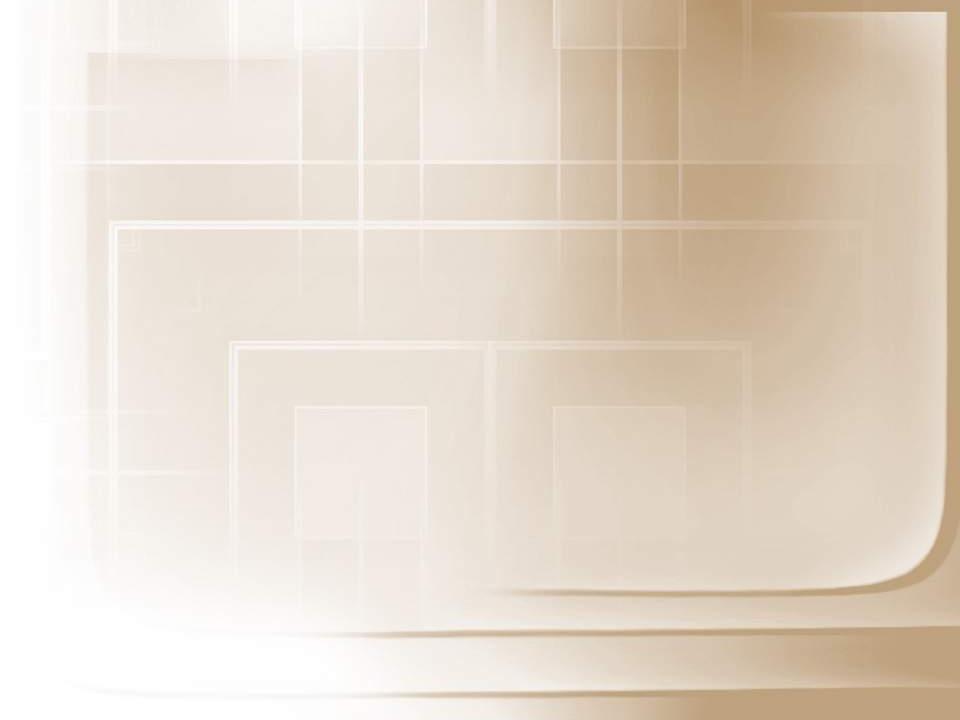 Шаг 8
Винегрет выкладывают в салатник горкой.
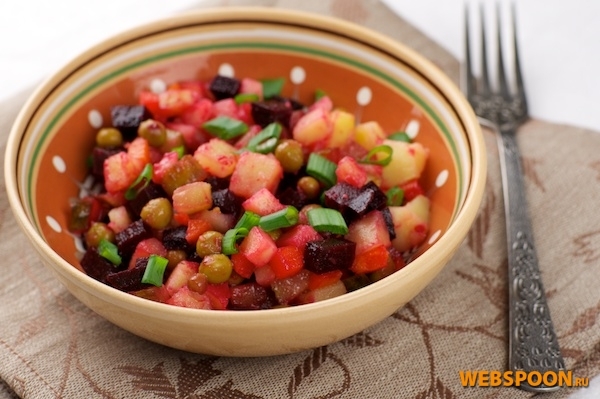 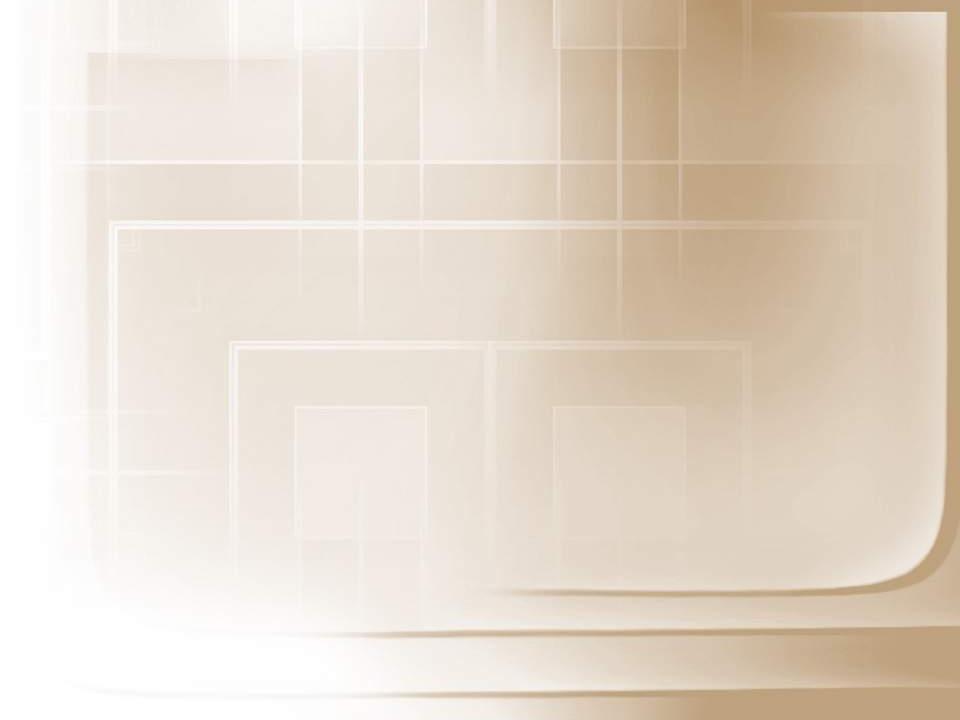 Салатная заправка
для винегрета
Уксус
Масло растительное
Соль, специи
Соединить и перемешать
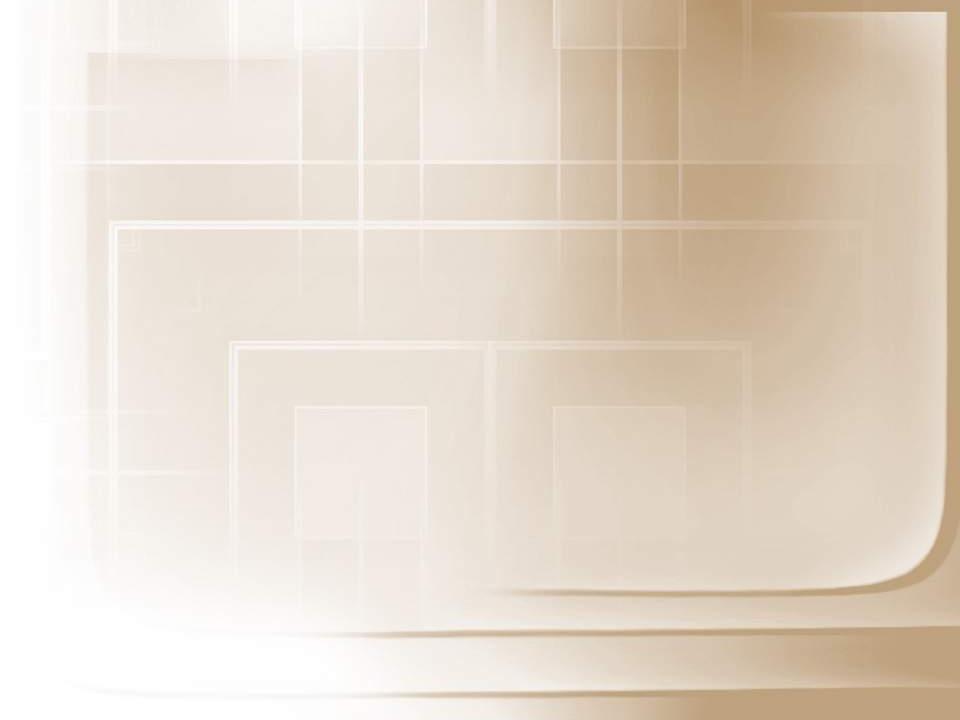 Задание:
Дополнить схему приготовления
 винегрета овощного
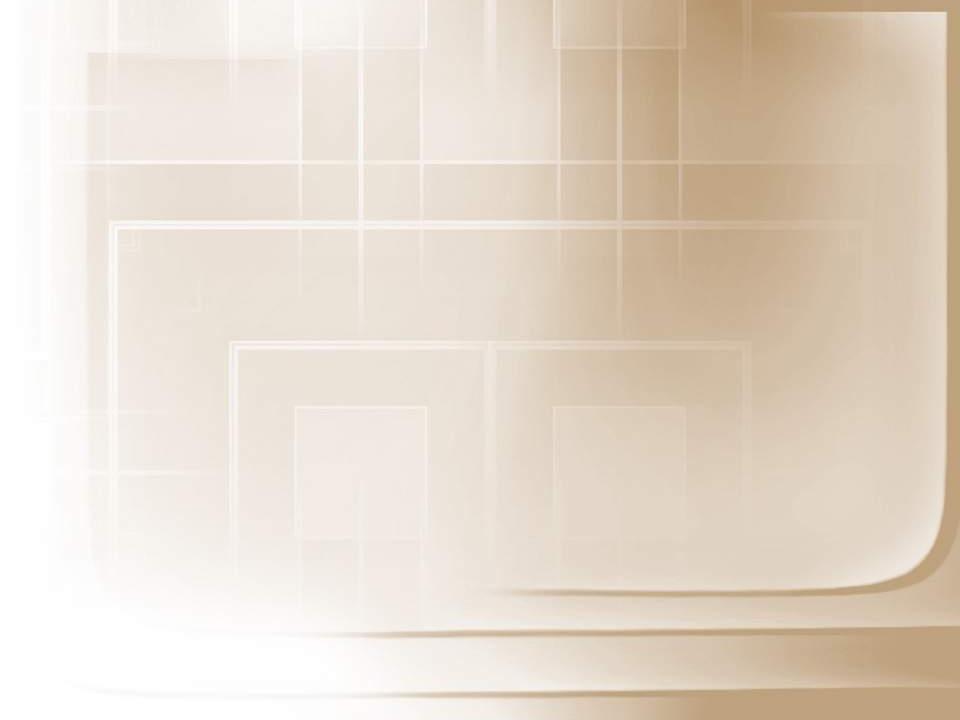 Схема приготовления винегрета овощного
Свёкла
Картофель
Огурцы солёные
300
210
150
150
100
Варят в кожице
Нарезают мелкими кубиками
Нарезают тонкими ломтиками или кубиками
Заправляют
Или майонез
Салатная заправка
100
100
Отпуск
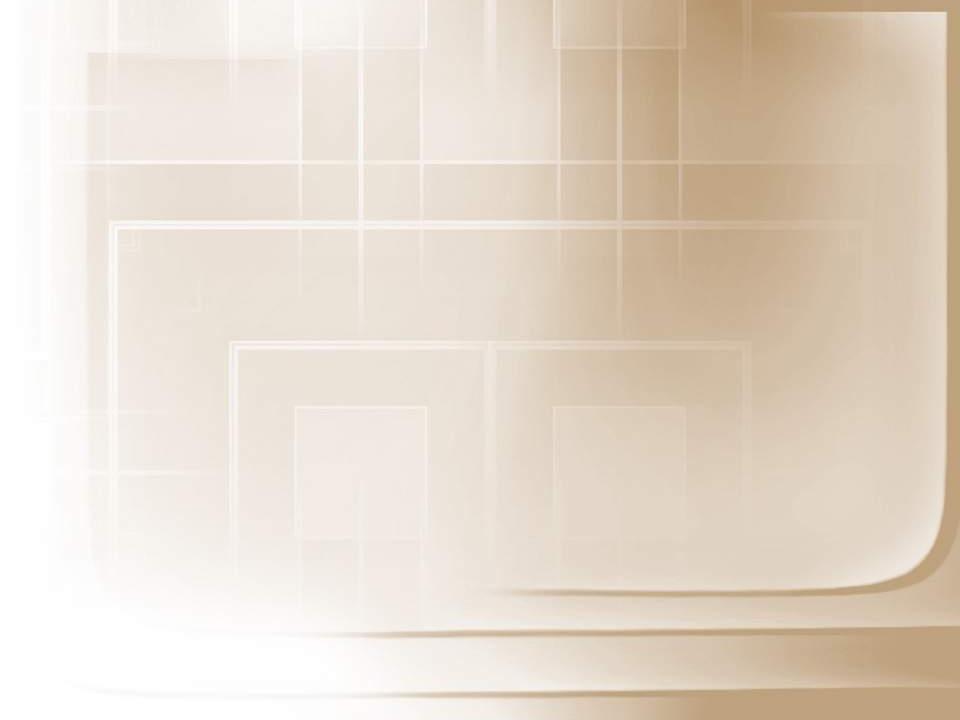 Схема приготовления винегрета овощного
Свёкла
Картофель
Огурцы солёные
Лук репчатый
Морковь
100
300
210
150
150
Варят в кожице
Нарезают мелкими кубиками
Охлаждают и очищают
Нарезают тонкими ломтиками или кубиками
Соединяют и перемешивают
Заправляют
Или майонез
Салатная заправка
100
100
Отпуск
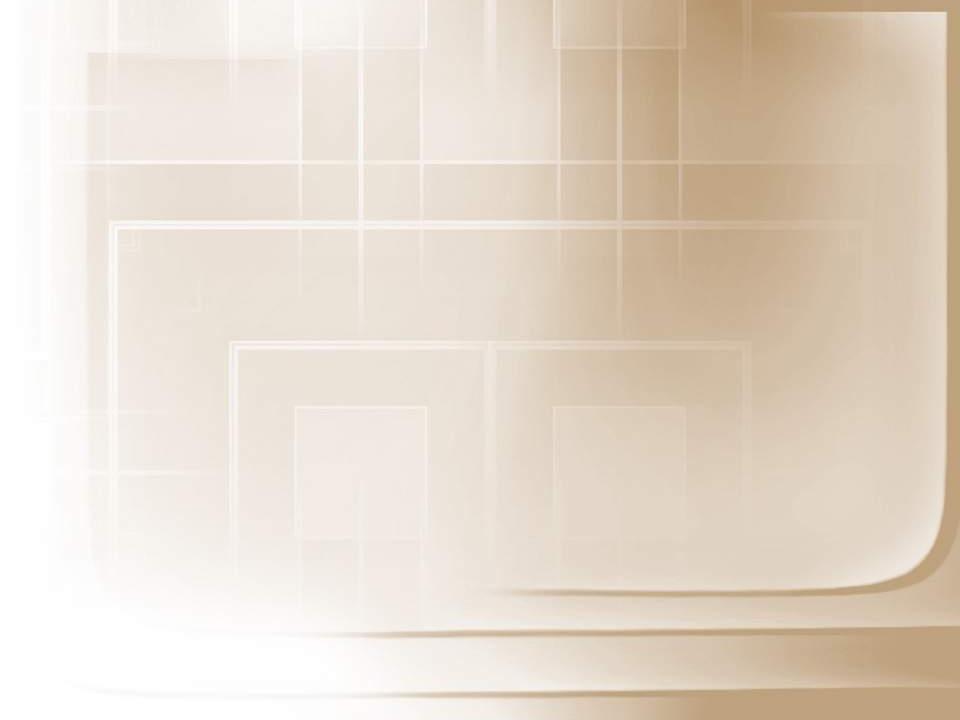 С мясом
С рыбой
Ассортимент 
винегретов
С другими 
продуктами
С консерв.
кукурузой
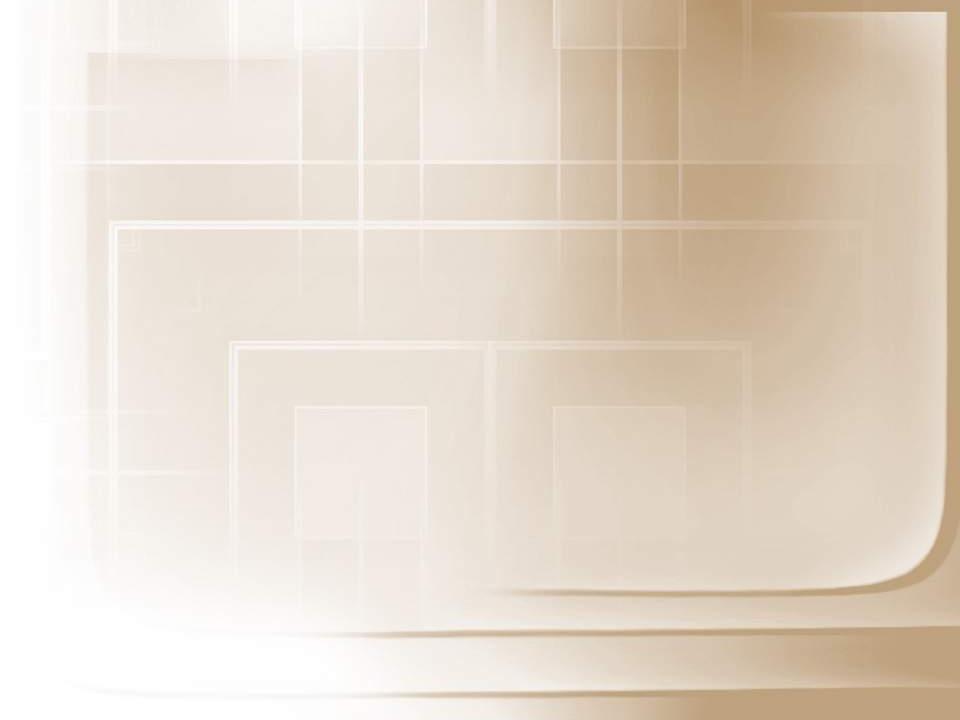 Способы оформлениявинегретов
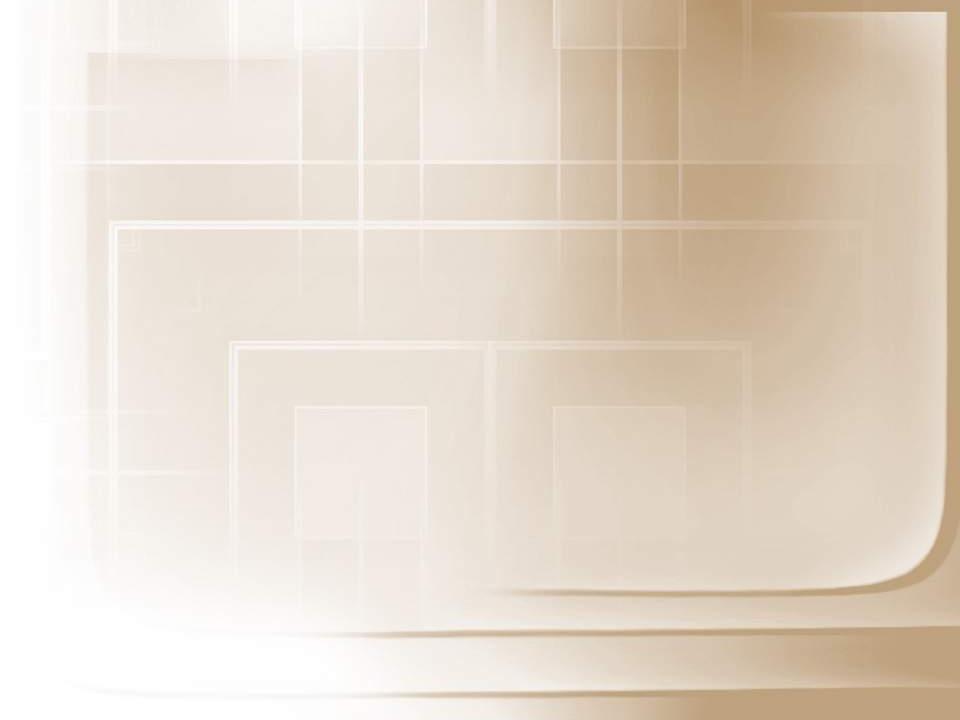 Винегрет «кубик-рубика»
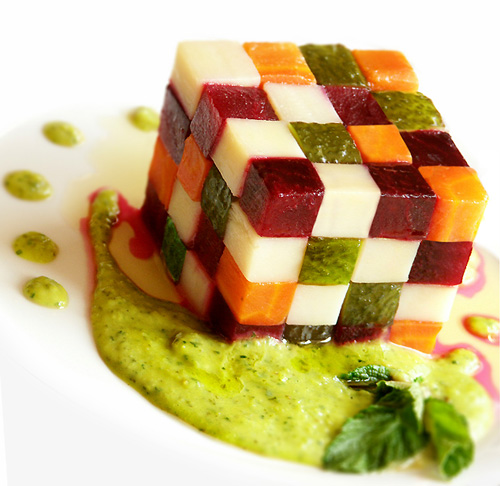 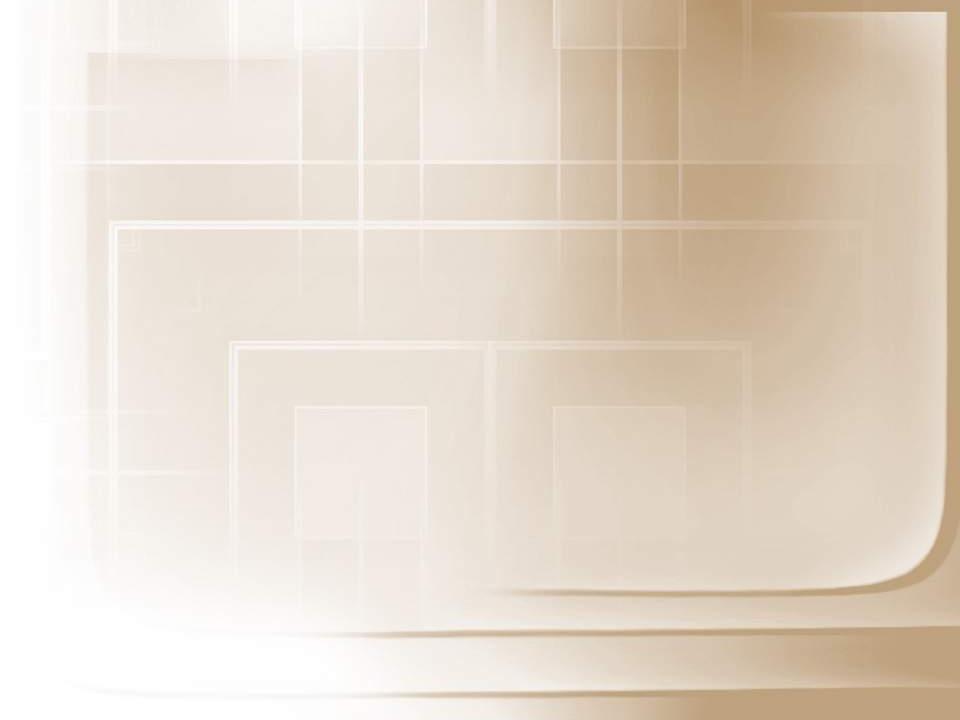 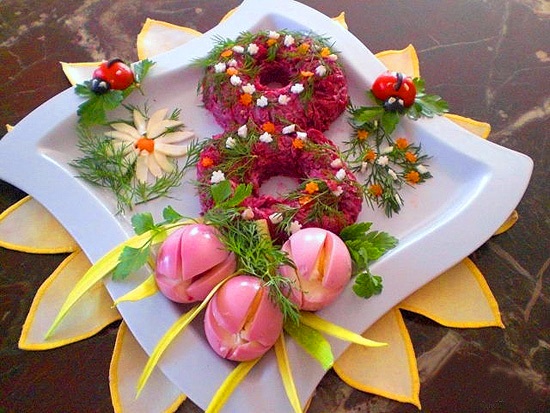 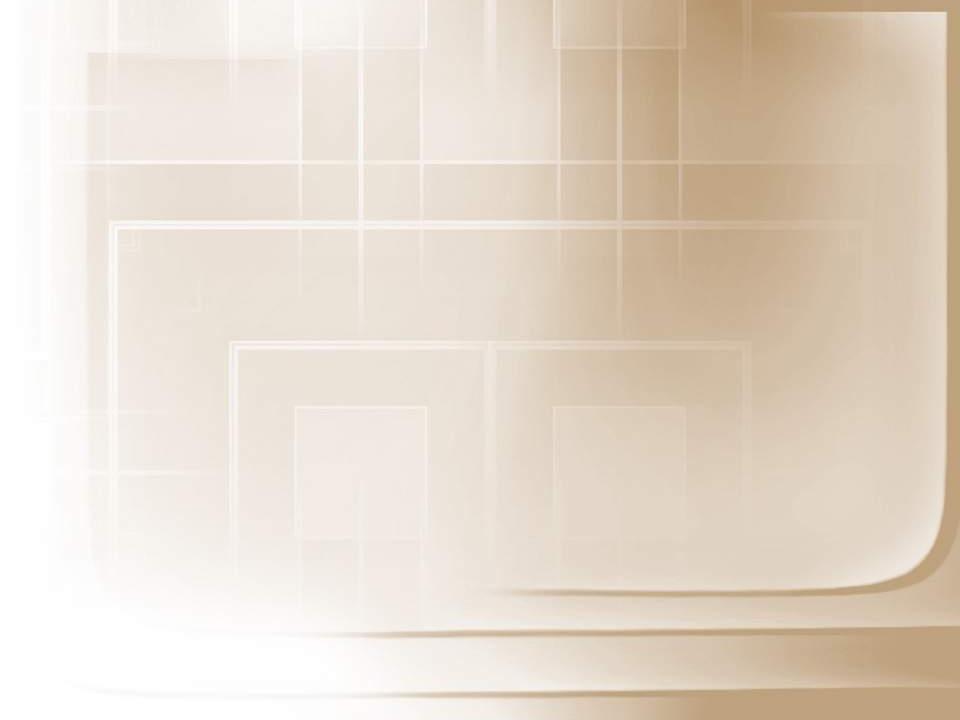 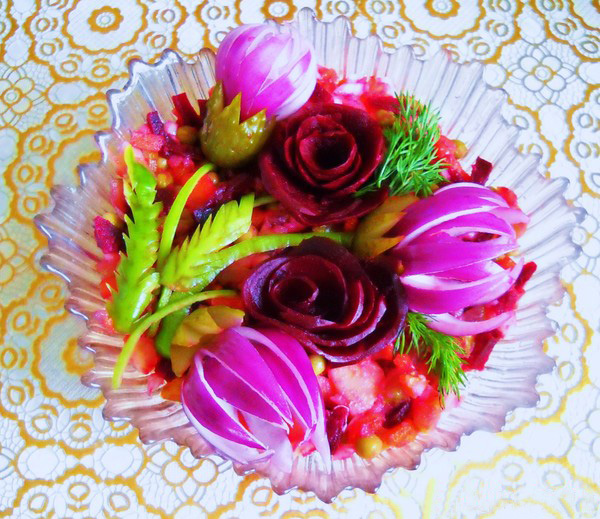 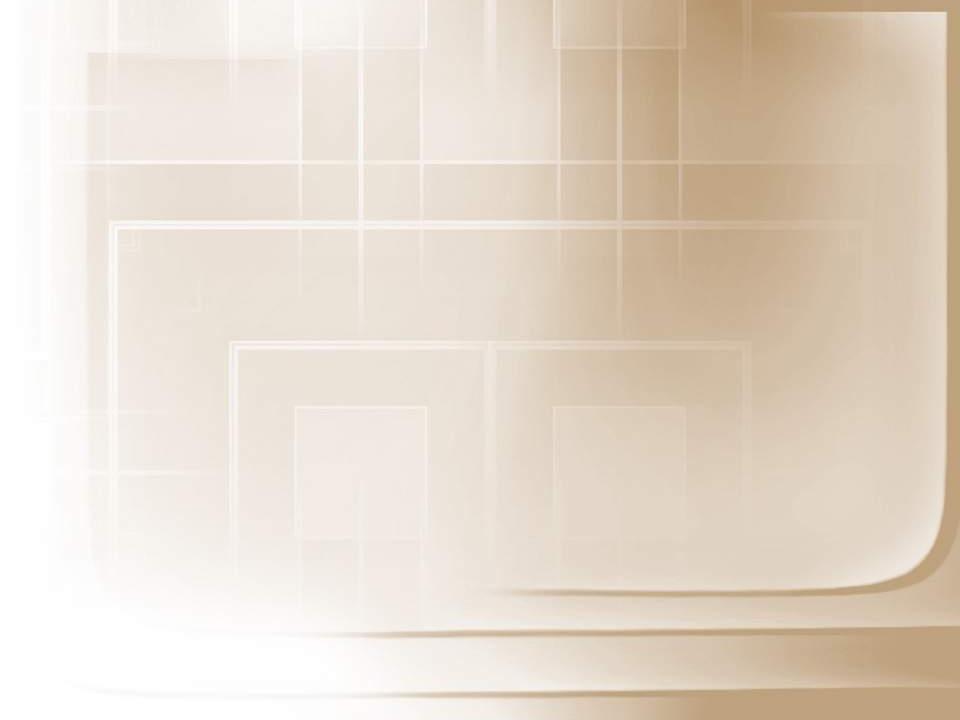 Требования к качеству:
Внешний вид – овощи нарезаны  
тонкими ломтиками или мелкими кубиками;
     Цвет – светло-красный или ярко-розовый;
     Вкус – острый, соответствующий варёным
овощам, солёным огурцам или квашенной
капусте;
    Консистенция – варёных овощей – мягкая,
огурцов и капусты квашенной – твёрдая и 
хрустящая.
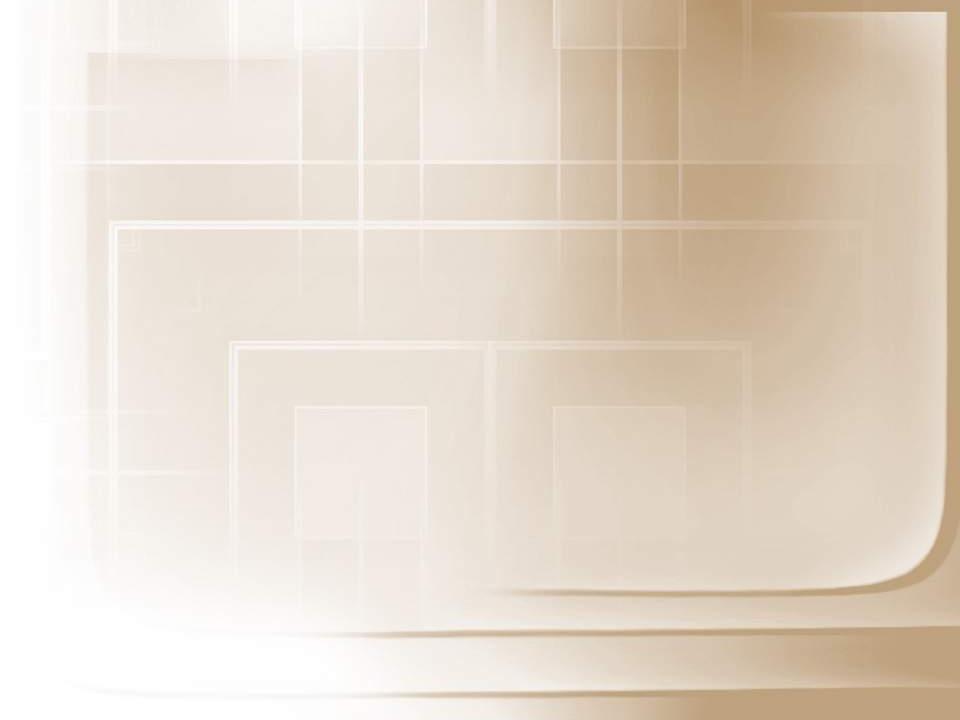 Технологический диктант
по теме
«Винегреты»
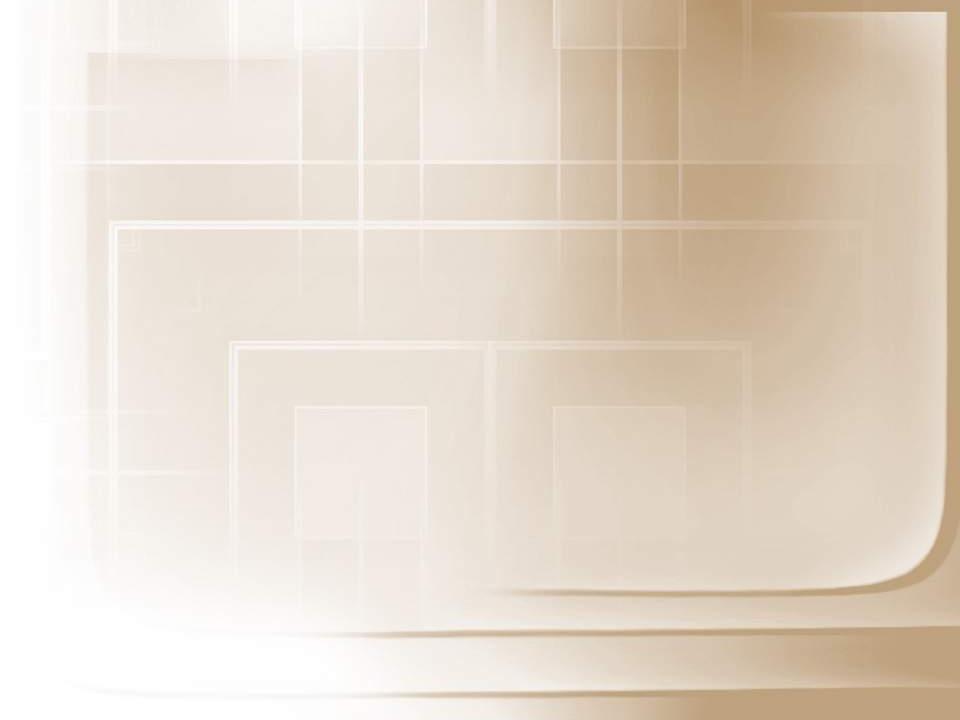 1. Винегреты ещё 
называют ….. салатом.
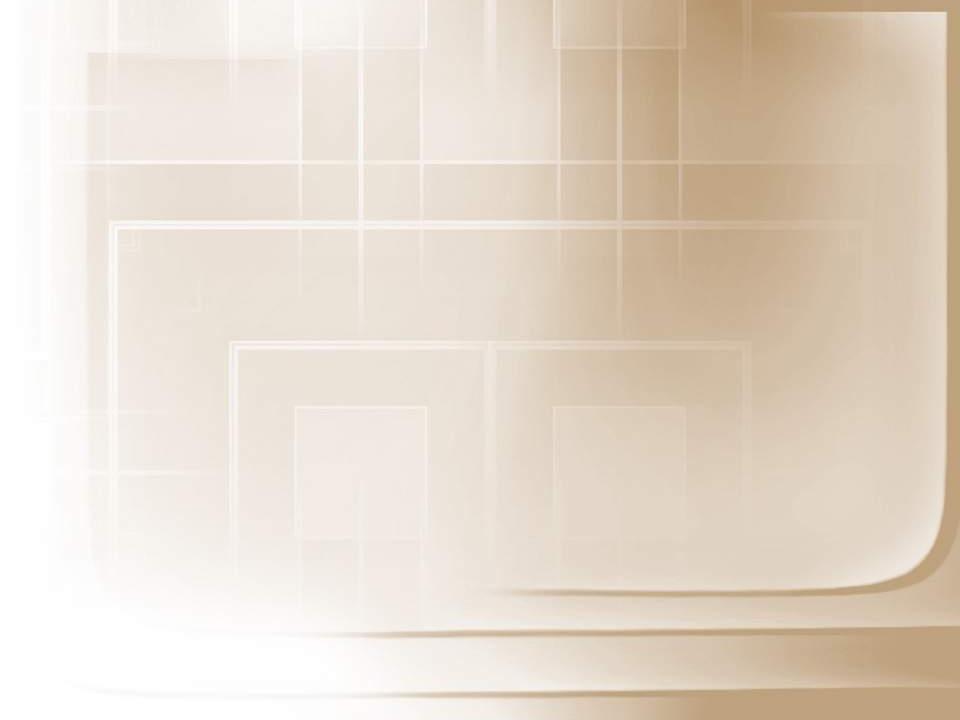 2. В переводе с французского на русский винегрет означает ….. .
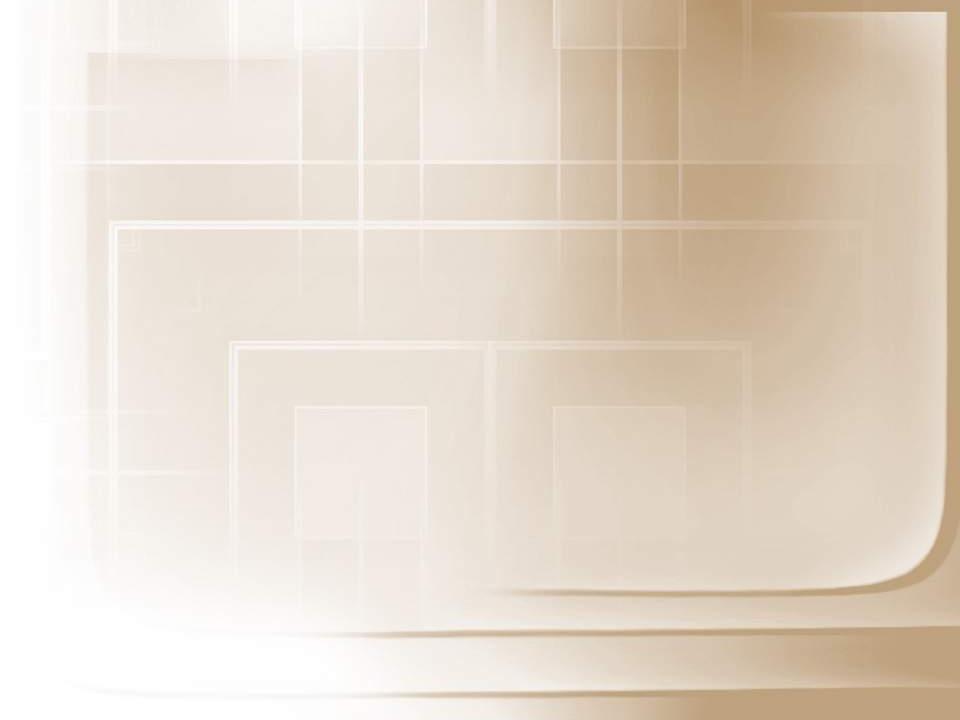 3. Главным продуктом во всех винегретах является ….. .
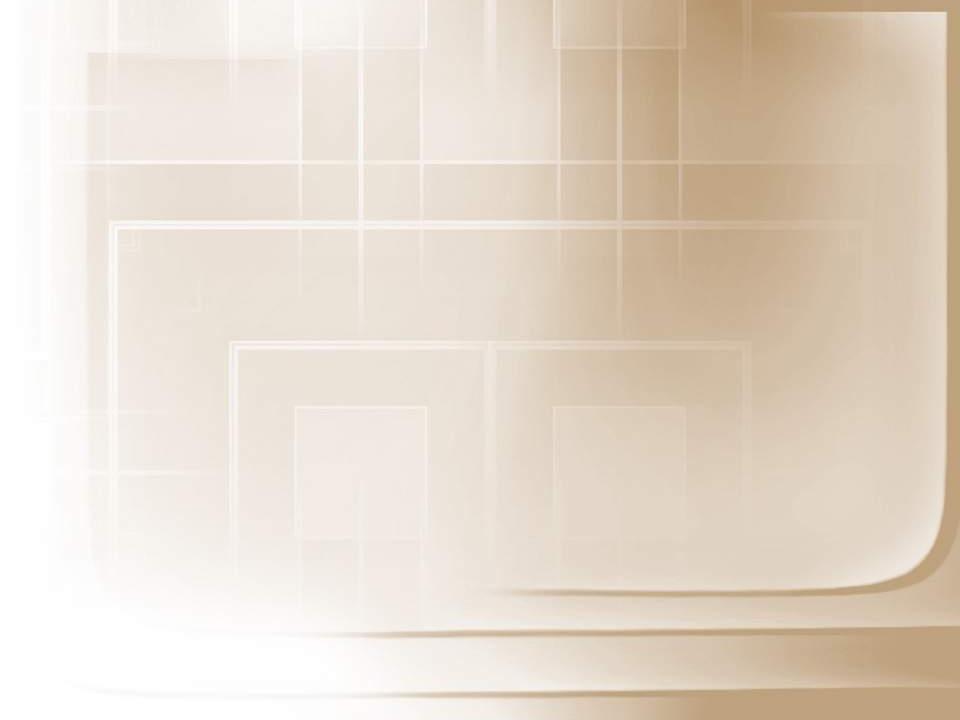 4. Перед нарезкой свёклу, картофель и морковь ….. в ….. .
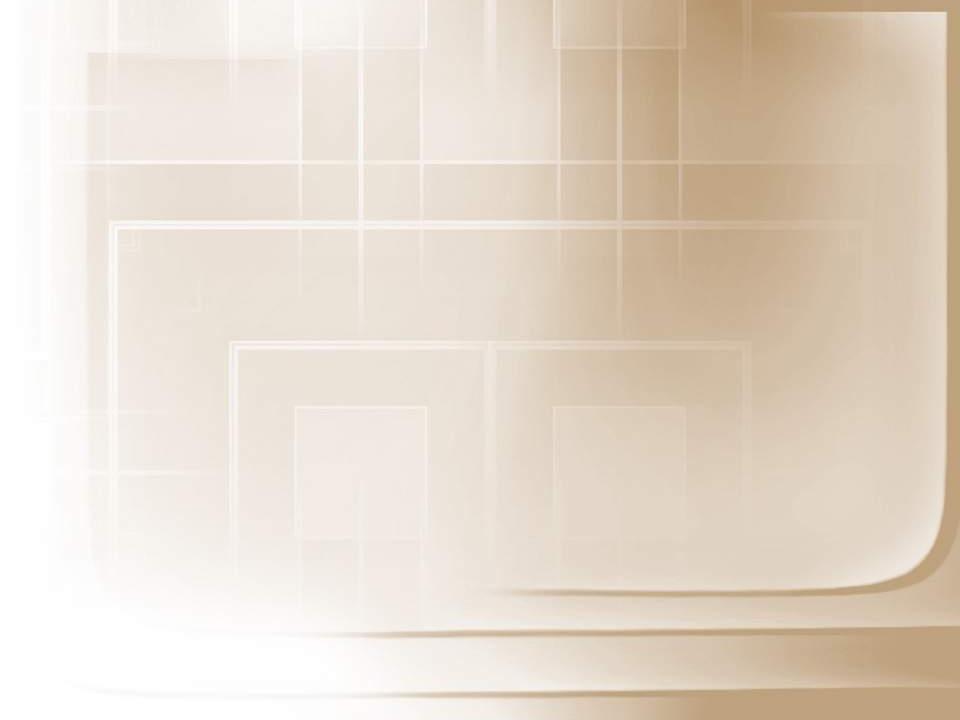 5. Чтобы свёкла меньше окрашивала другие продукты, её предварительно заправляют …..  ….. .
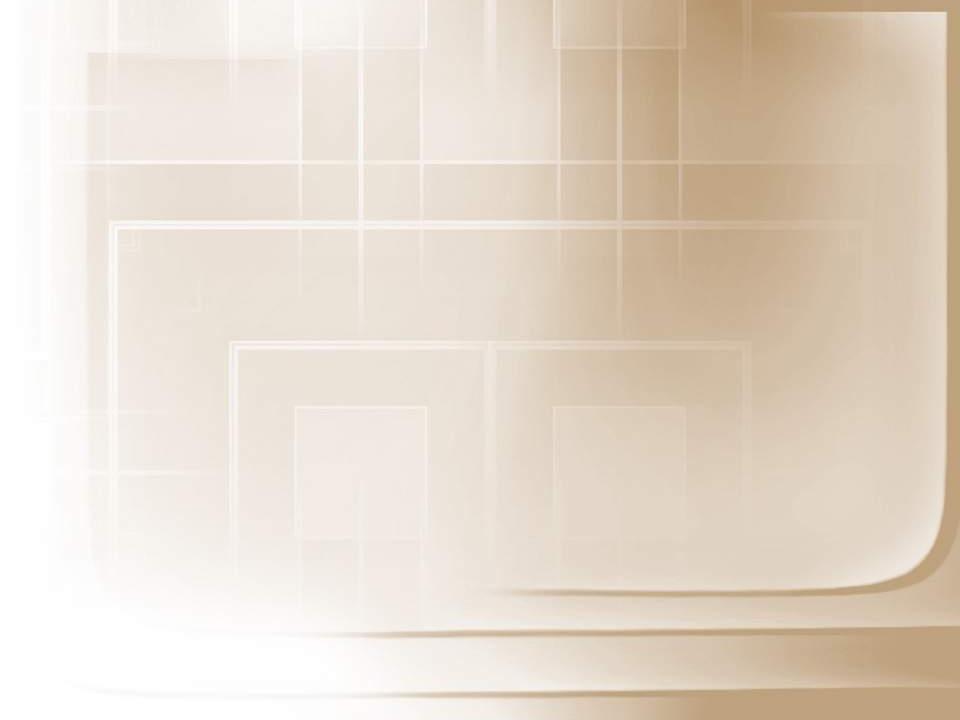 6. Свёклу, морковь, картофель и солёные огурцы для винегретов нарезают …..  или  ….. .
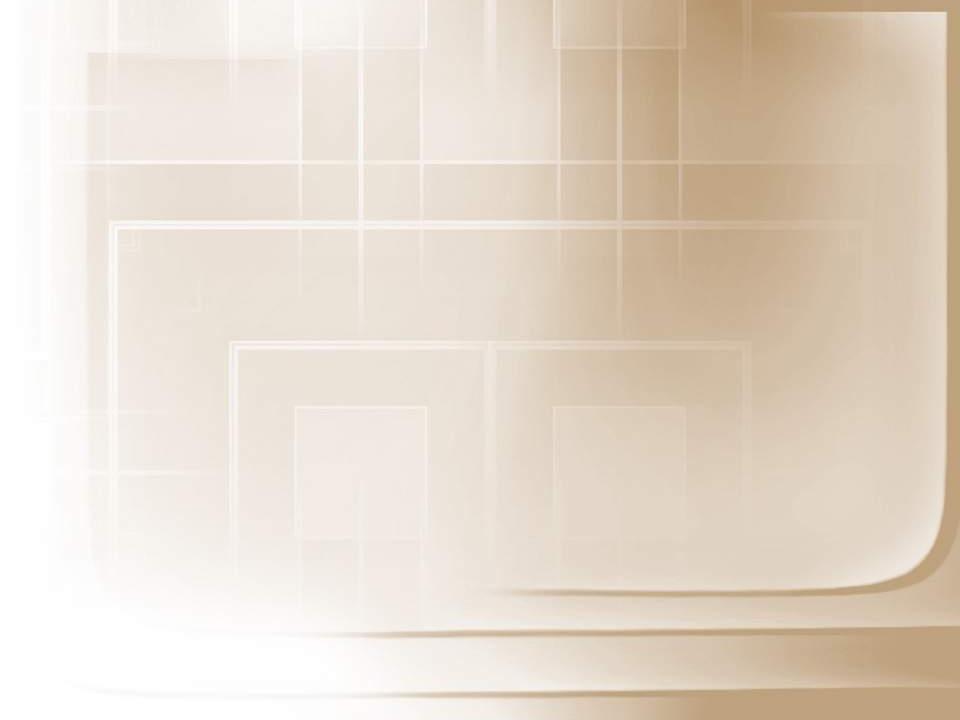 7. Солёные огурцы в винегретах можно заменить …..  ….. .
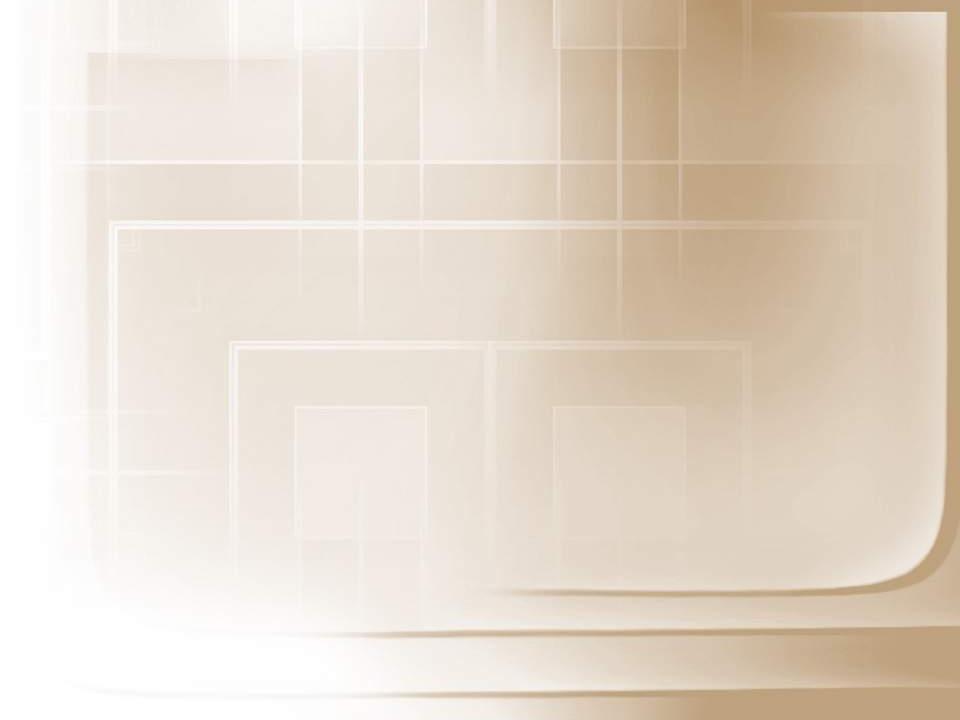 8. В винегреты можно добавить зелёный ….. .
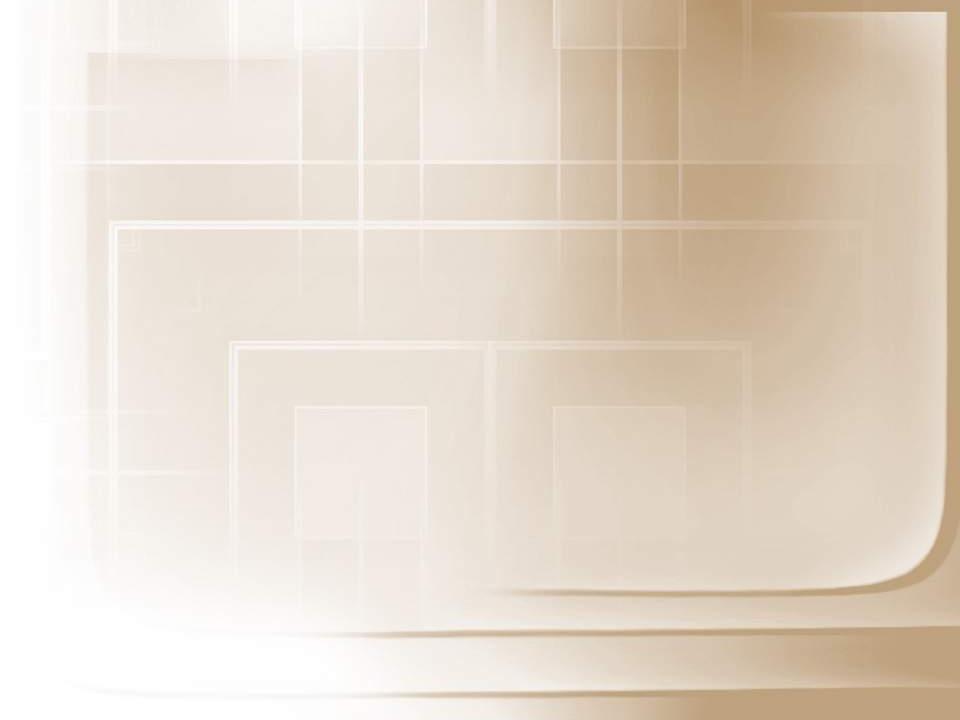 9. Винегрет можно приготовить с мясом, ….. , консервированной ….. и другими продуктами.
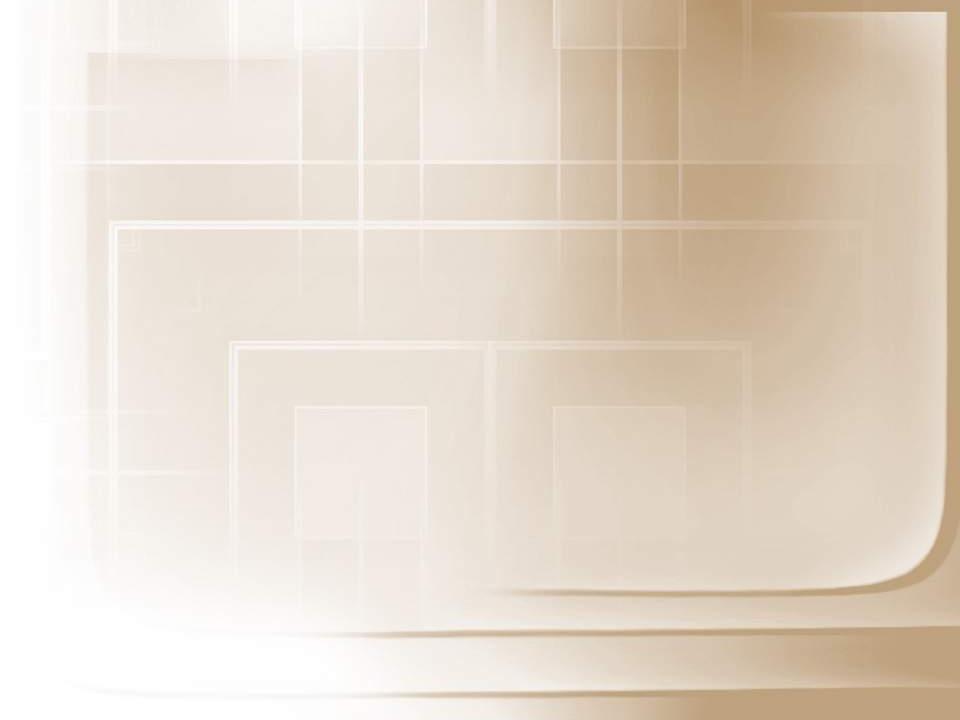 10. Консистенция варёных овощей в винегретах должна быть ….. , а огурцов и капусты квашенной - …..  и  ….. .
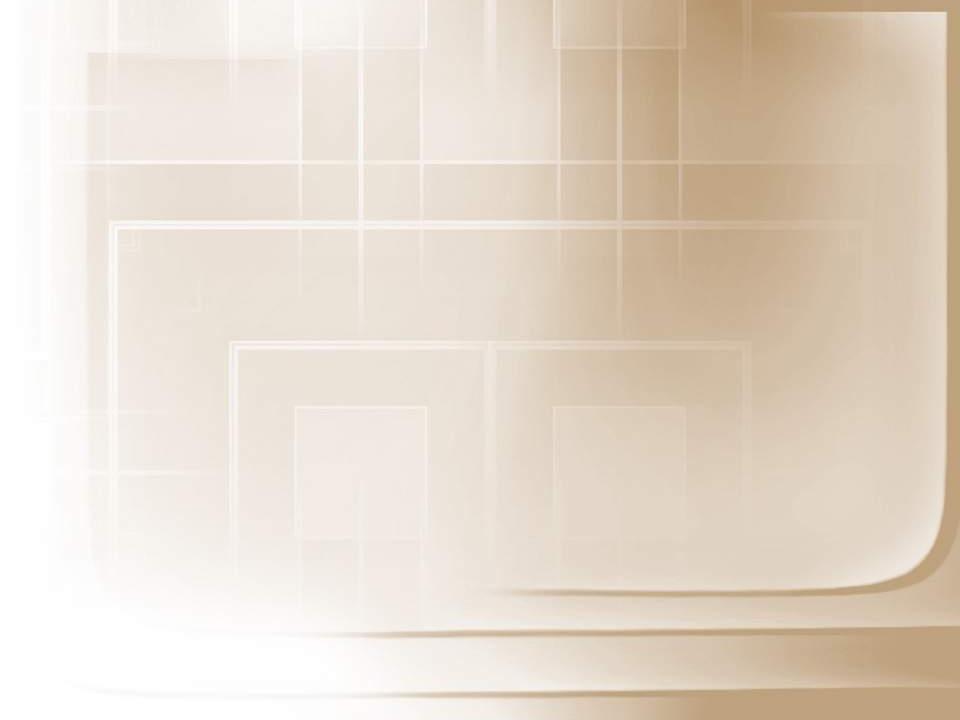 Правильные ответы:
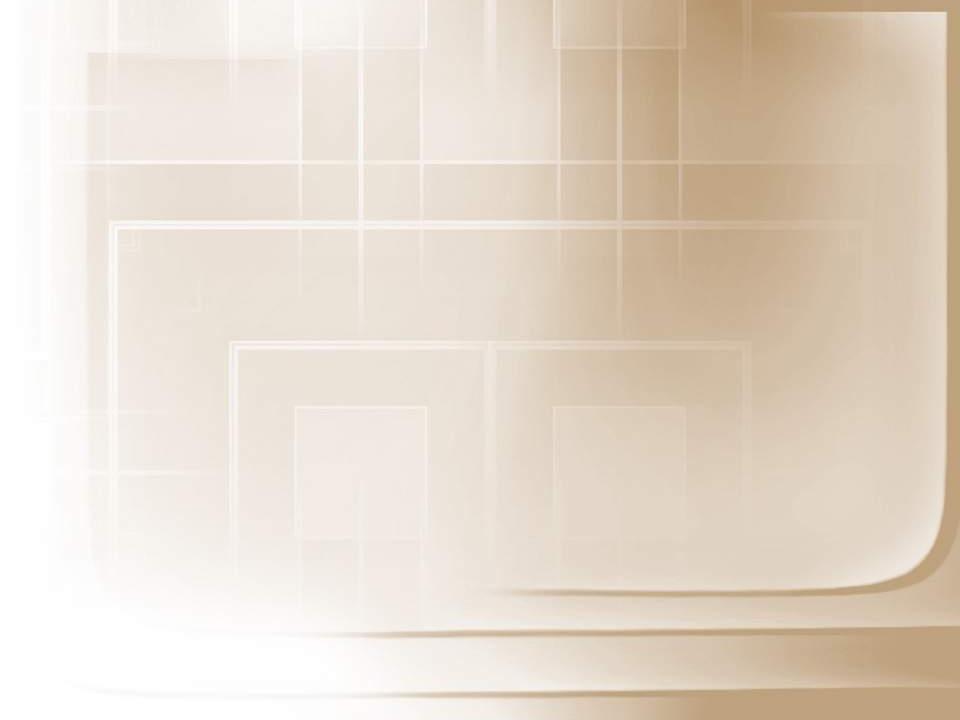 «0-1» - 5;
«2-3» - 4;
«4-5» - 3;
«6 и более» – 2.
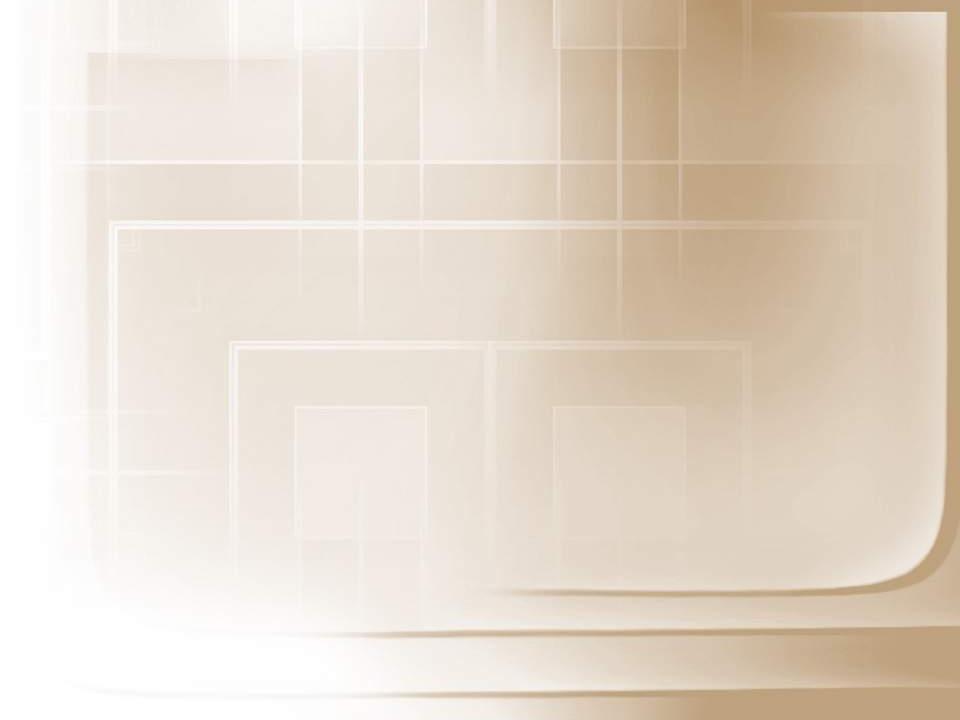 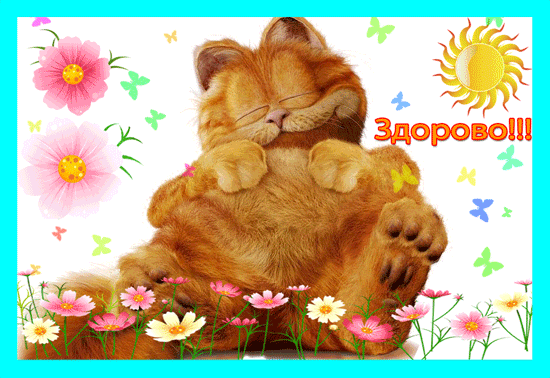